ТемаПоказники адекватності класичної регресійної моделі
Показники адекватності класичної регресійної моделі
сума квадратів похибок;
коефіцієнт детермінації;
часткові коефіцієнти детермінації;
скориговані коефіцієнти детермінації.
Сума квадратів похибок
Умова методу найменших квадратів:


При порівнянні моделей за сумою квадратів похибок, та модель визнається кращою, яка має менше значення            .
Середньомісячна заробітна плата  за квартал
Коефіцієнт детермінації R2
Коефіцієнт детермінації (R2) – показує, частку дисперсії, що пояснюється регресією в загальній дисперсії:
Область припустимих значень коефіцієнта детермінації від нуля до одиниці, тобто:
					    

Чим ближче значення R2   до одиниці, тим краще модель описує вхідний ряд даних.
Недолік R2: завжди збільшується при збільшенні кількості регресорів в моделі.
Часткові коефіцієнти детермінації
Часткові коефіцієнти детермінації            , це вклад k-го регресора в коефіцієнт детермінації  R2.
         показує на яку величину зменшиться коефіцієнт детермінації R2, якщо k-тий регресор буде виключено з групи регресорів.
Часткові коефіцієнти детермінації визначаються за формулою:
де R2 - коефіцієнт детермінації, який має місце при включенні усіх К регресорів;
         - квадрат розрахованого значення t-статистики для k-го регресійного коефіцієнта;
Т – довжина ряду спостережень;
К – кількість регресорів.
Скориговані коефіцієнти детермінації
скоригований коефіцієнт детермінації по Тейлу:


скоригований коефіцієнт детермінації по Амемії:
Визначення статистичної значущості моделі в цілому, та статистичної значущості коефіцієнтів регресії
Етапи проведення статистичного тесту
Формулювання гіпотези.
Вибір статистичного критерію.
Оцінка розрахункових значень критерію.
Знаходження критичних значень критерію.
Порівняння розрахункового та критичного значень критерію та підтвердження або спростування гіпотези.
Перевірка гіпотези щодо статистичної значущості моделі в цілому  здійснюється за допомогою тесту Фішера (F - тесту )





2. Вибір критерію: F -критерій (критерій Фішера);
3. Визначення розрахункового значення критерію
1) ГІПОТЕЗА
Статистично  значуща
Статистично  не значуща
;

де 			, р - ймовірність
Наприклад, якщо р=0,95, то 		    .
5. Порівняння критеріїв при заданому рівні значущості  и числі ступенів свободи К-1 та Т-К. Якщо F  розрахункове більше за F критичне, то з р (95%) модель статистично  значуща.
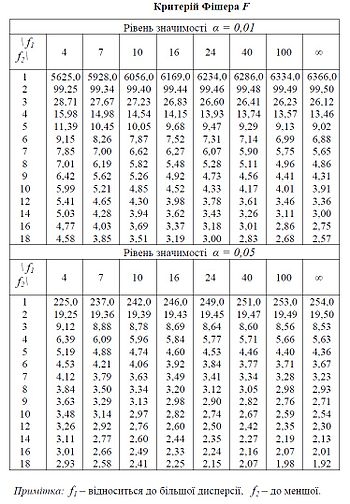 Перевірка статистичної значущості параметрів моделі Т –тест (тест Стьюдента)
1.                 - k-й параметр статистично значущий;
                     - k-й параметр статистично не значущий;
2. t – критерій;
3. Розрахункове значення t-критерію;
Перевірка статистичної значущості параметрів моделі 
Т –тест (тест Стьюдента)

4. Критичні значення: t – критичне (α, Т - К);

5. Порівняти: якщо |t-розрах.| > t-крит., то відповідний параметр з ймовірністю р є статистично значущий.
ДЯКУЮ ЗА УВАГУ!